Игра «Угадай, кто моя мама»
Часть 1 
Домашние животные
Игра «Угадай, кто моя мама»
?
Корова и телёнок
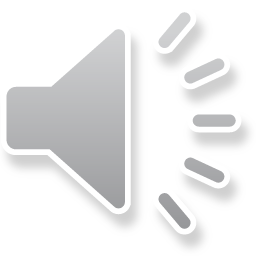 Кто моя мама?
?
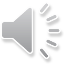 Кошка и котёнок
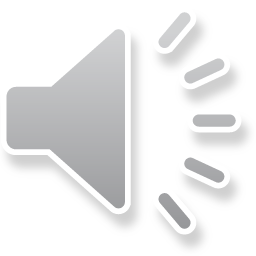 Кто моя мама?
?
Курица и цыплята
Кто моя мама?
?
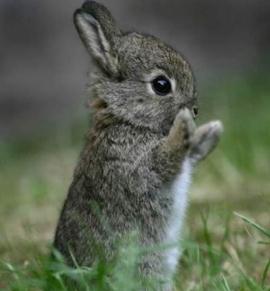 Зайчиха и зайчонок
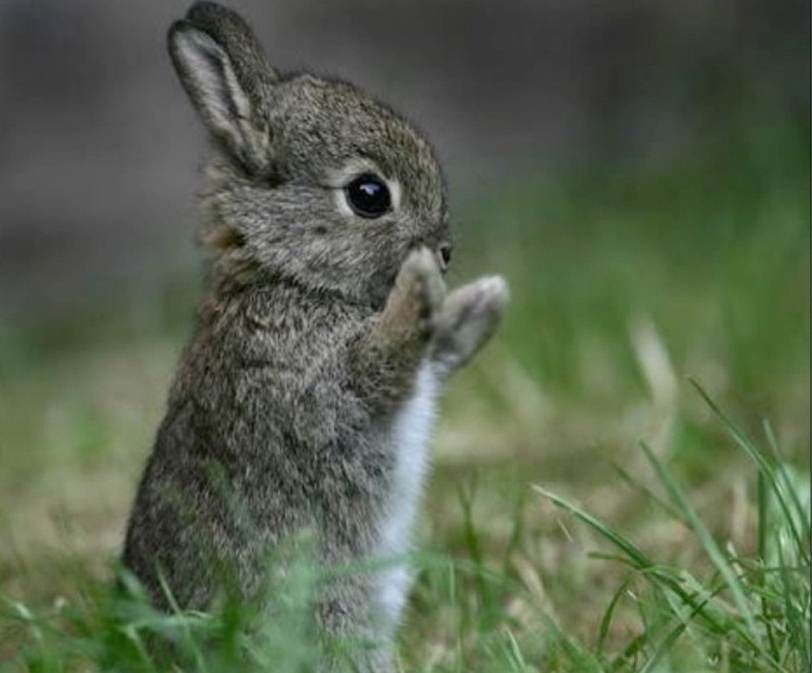 Кто моя мама?
?
Коза и козлёнок
Кто моя мама?
?
Лошадь и жеребёнок
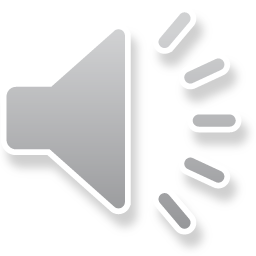 Кто моя мама?
?
Овца и ягнёнок
Кто моя мама?
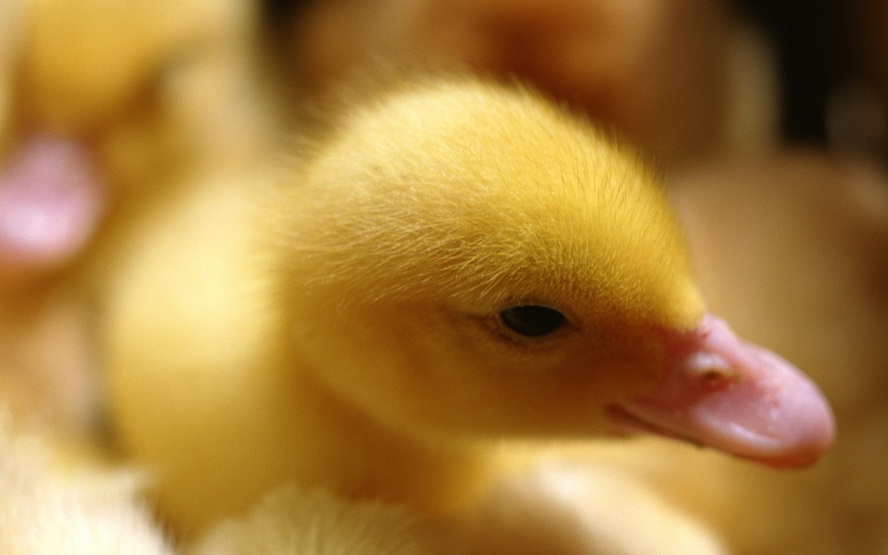 ?
Утка и утята
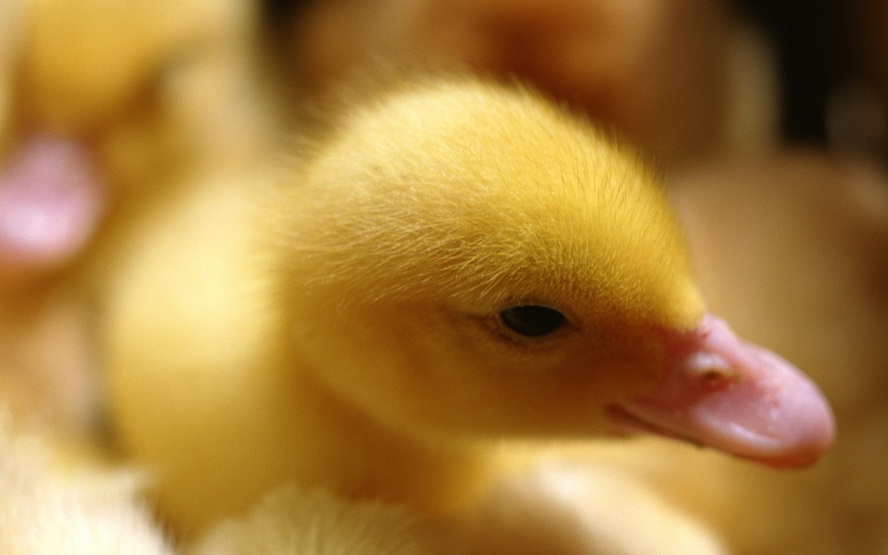 Кто моя мама?
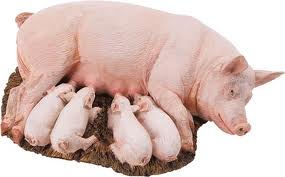 ?
Свинья и поросята
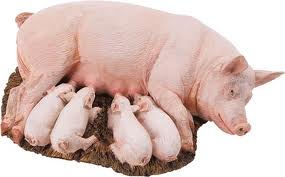 Кто моя мама?
?
Собака и щенок
Группа «Ромашки»
МОЛОДЦЫ!!!